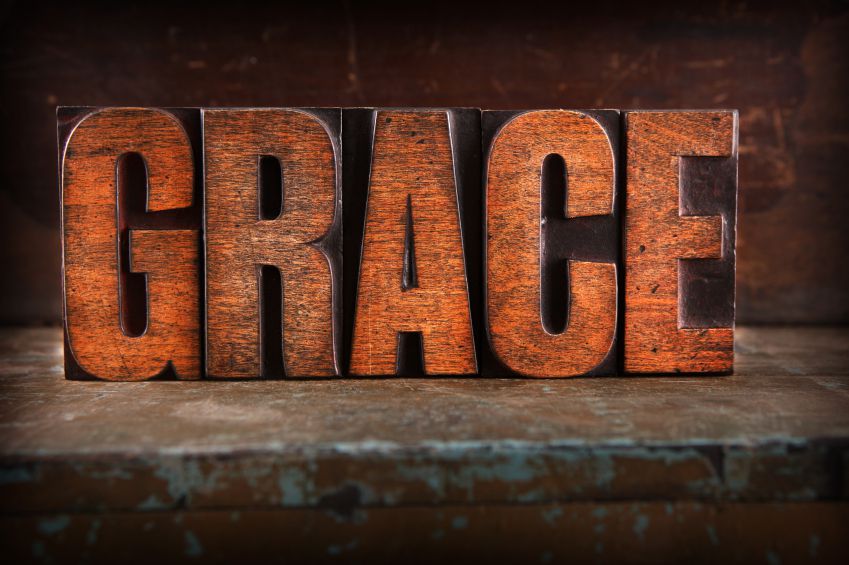 Distortions of Grace
Taking Away
Jude 4; 1 Pet 5:12

Adding To
Eph 2:8-10

Overlooking Sin
Luke 17:3; Acts 11:18b
Facets of Grace
God’s Character
1 Pet 5:10; Heb 4:16; John 1:14; Jon 4:1-2

Unmerited Favor Toward Us
Rom 3:10-12,24;  Isa 64:6; Eph 2:8-9

Power/Strength
1 Cor 15:9-10; Eph 3:7; 2 Tim 2:1; Tit 2:11-14
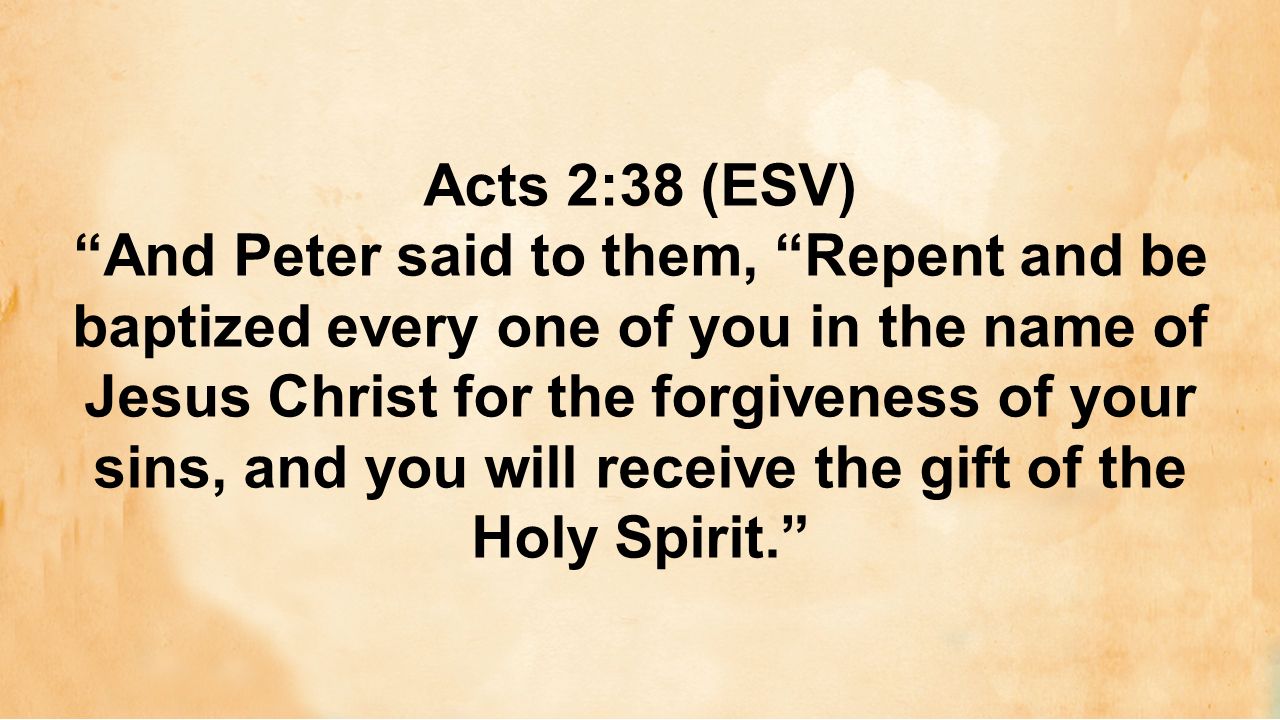